EL SEÑOR REINA
Lección 3 para el 20 de enero de 2024
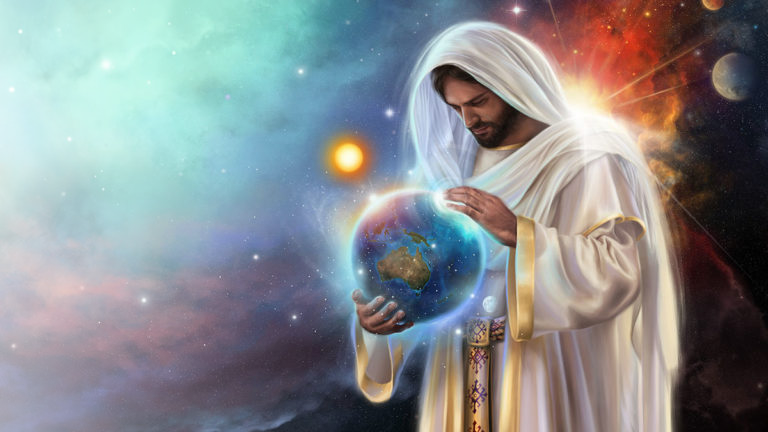 “El Señor reina, se vistió de majestad. El Señor se vistió, se ciñó de fortaleza.
Afirmó el mundo, y no se moverá”
(Salmo 93:1)
Los salmos proclaman la soberanía de Dios sobre toda la Tierra. Él es el Rey sobre todo gobierno terrenal, y sobre toda persona que habita en nuestro planeta.
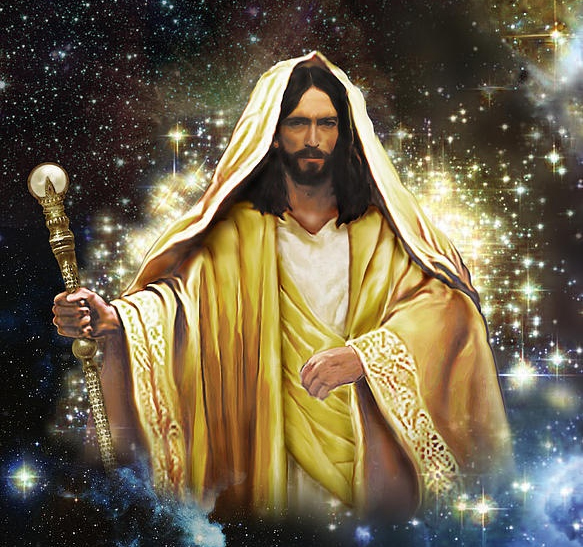 Aunque muchos gobiernos no aceptan la soberanía divina, o incluso están en abierta rebelión contra ella, Dios tiene súbditos leales en todo el orbe que se adhieren al pacto que el Creador, Rey y Juez nos ofrece, y son leales a su Ley.
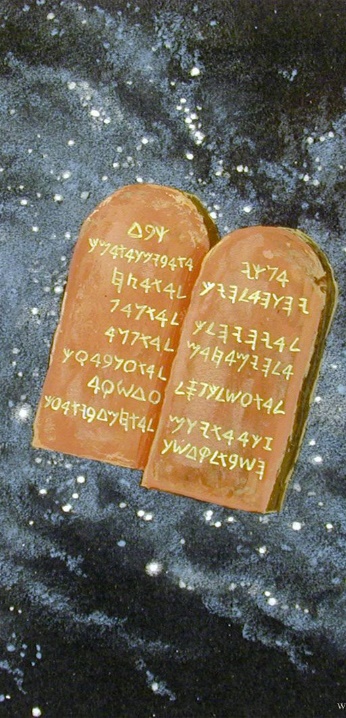 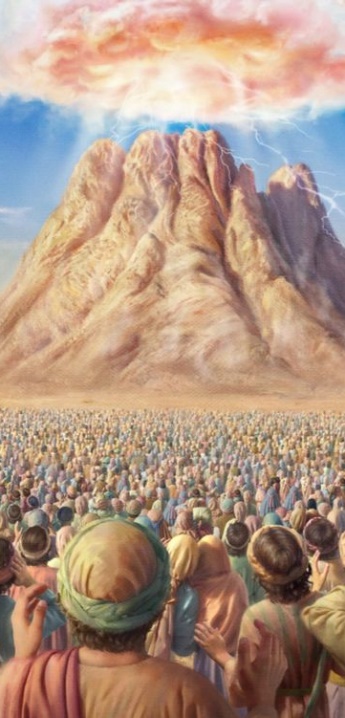 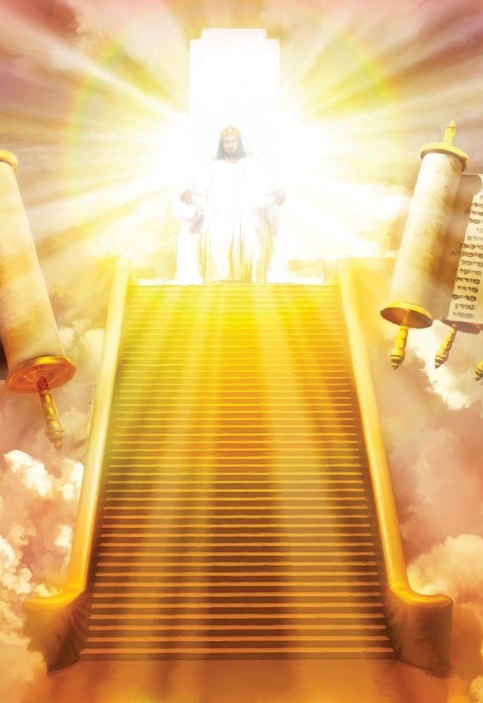 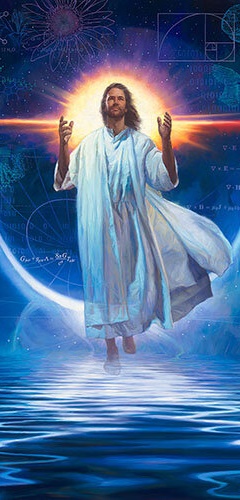 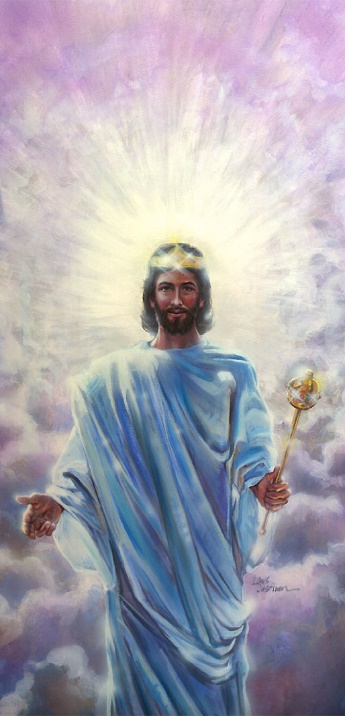 EL CREADOR
“Cuando veo tus cielos, obra de tus dedos, la luna y las estrellas que tú formaste” (Salmo 8:3)
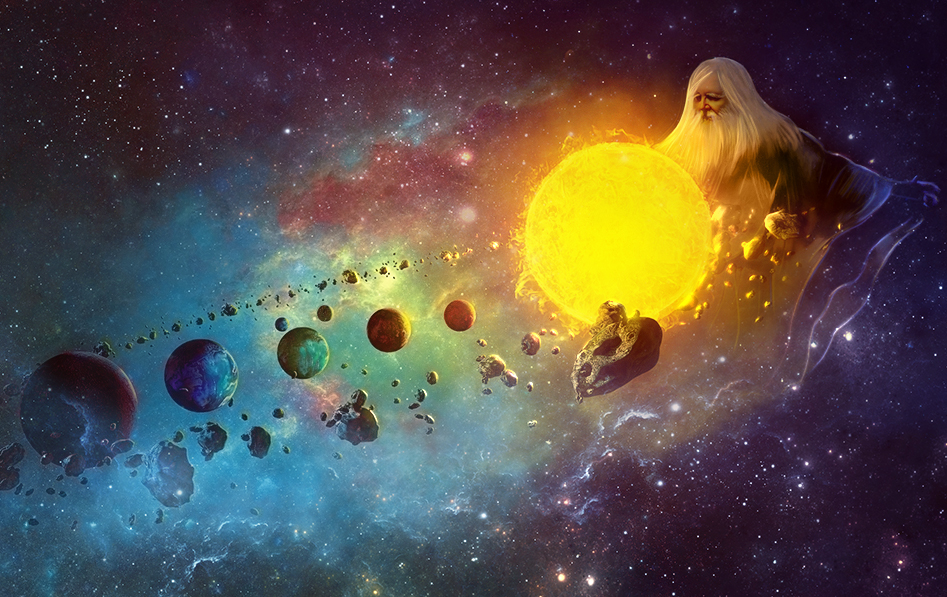 ¿Por qué es Dios el Señor de toda la Tierra?
Al mirar a nuestro alrededor, podemos pensar que la humanidad es grande, que ha hecho grandes proezas y maravillas. Pero el salmista declara con seguridad: “Reconoced que Jehová es Dios; Él nos hizo, y no nosotros a nosotros mismos” (Sal. 100:3).
Somos meros administradores de lo que Dios ha creado (Sal. 8:5-9). Solo Él merece nuestra adoración y lealtad supremas.
EL REY
“Jehová reina; regocíjese la tierra, alégrense las muchas costas” (Salmo 97:1)
Salmos muestra a Dios como un rey revestido de honor, majestad y fuerza (Sal. 93:1), recubierto de luz (Sal. 104:2). Según Salmos ¿por qué se proclama Dios Rey?
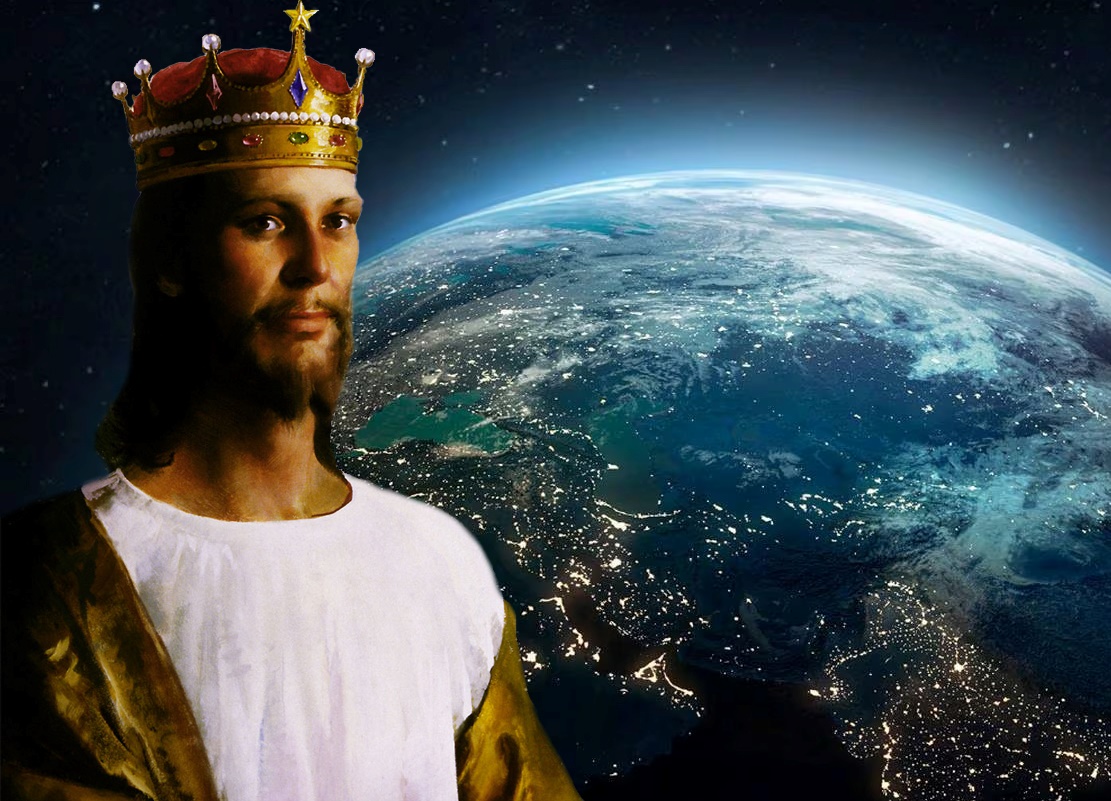 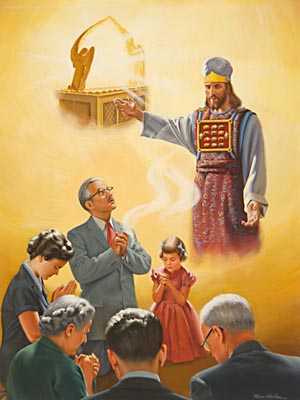 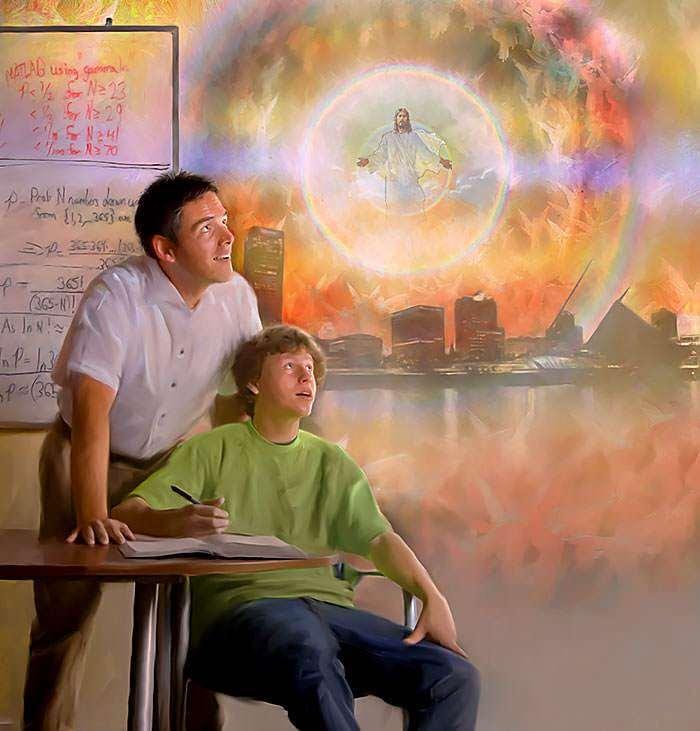 A pesar de ser el Rey de toda la Tierra y de gobernar con justicia y misericordia, pocos reconocen Su soberanía.
Sin embargo, sus súbitos sí se deleitan en sus justos juicios (Sal. 97:8, 12). Por la fe, el pueblo de Dios se regocija en el establecimiento del Reino de Dios mediante el ministerio redentor de Cristo y espera la consumación del Reino en su segunda venida (Dan. 2:44).
EL JUEZ
“Al tiempo que señalaré Yo juzgaré rectamente” (Salmo 75:2)
Como Rey soberano, Dios es también Legislador y Juez (Sal. 99:7; 7:11). El salmo 75 describe vívidamente la labor del Juez y el proceso y culminación de su juicio:
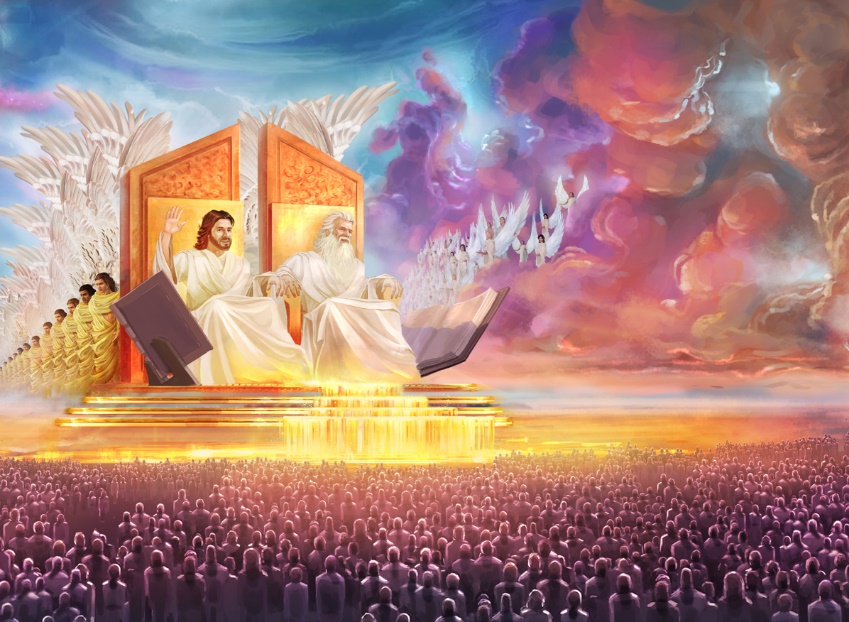 ¿Por qué, antes de hablar del juicio, el salmista da gracias a Dios (Sal. 75:1)?
Porque los que confiamos en el amor de Dios no tenemos nada que temer del juicio, pues nuestros pecados han sido perdonados y confiamos en el Abogado que no pierde ningún caso (Stg. 2:13; 1Jn. 2:1).
“Levántate, oh Jehová, en tu ira; álzate en contra de la furia de mis angustiadores, y apréstate a defenderme en el juicio que has convocado” (Salmo 7:6 RV1977)
EL PACTO
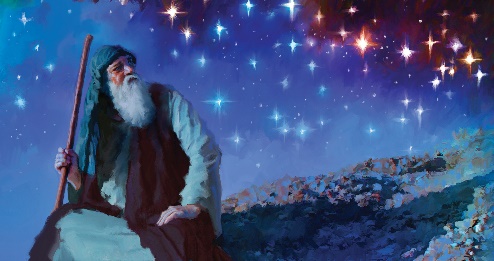 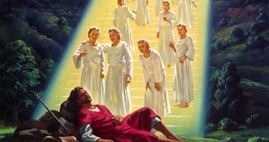 La seguridad que el pueblo de Dios tiene de ser absuelto en el juicio se basa en el pacto que Dios ha concertado con él (Sal. 105:7-8).
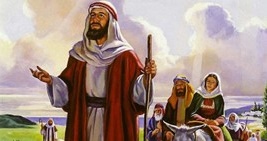 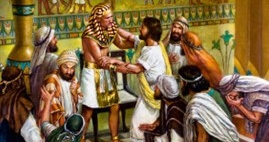 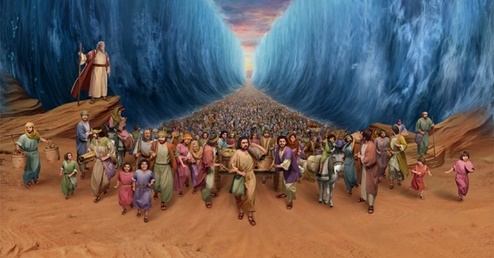 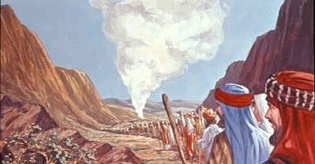 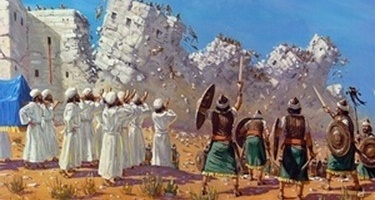 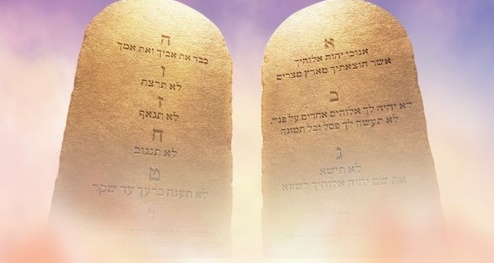 Dios nos da su justicia y protección; nos libra del mal y nos salva. Nuestra parte consiste en abrazar su pacto y estar dispuestos a obedecer sus leyes.
Somos llamados a proclamar el pacto entre las naciones, para que también ellas alaben a Dios (Sal. 105:1-4).
LA LEY
“Todas las sendas de Jehová son misericordia y verdad, para los que guardan su pacto y sus testimonios” (Salmo 25:10)
Íntimamente ligados al pacto están los “testimonios”. Los testimonios son el conjunto de leyes y ordenanzas que Dios ha dado a su pueblo como fundamento del gobierno de su Reino.
Todos los testimonios derivan de una fuente común: los diez mandamientos. ¿Qué nos dice Salmos sobre la Ley o testimonio?
Los salmistas apelan a Dios, quien es Creador, Rey, Juez, Soberano del Pacto y Legislador. En el mundo podemos estar seguros y a salvo, incluso en medio de la agitación del gran Conflicto, porque Dios es soberano y fiel en todo lo que hace y dice.
“Razonablemente, nuestro Creador reclama el derecho de hacer como le plazca con las criaturas que tiene en mano. Él tiene derecho a gobernar como él quiera, y no como lo escoja el hombre. Pero él no es un juez severo, un cobrador duro y exigente. Él es la fuente misma del amor, el dador de innumerables bendiciones. […] No merecemos ninguno de sus beneficios; sin embargo, los recibimos continuamente a pesar de nuestra indignidad y cruel ingratitud. Entonces, dejad de quejaros como si fueseis esclavos bajo el mando de un capataz riguroso. Jesús es bueno. Alabadle. Alabad a Aquel que es la salud de vuestro rostro y vuestro Dios”
E. G. W. (Testimonios para la iglesia, tomo 5, pg. 294)